Як моя організація інтегрується з ORCID?
2 Березень 2023
‹#›
Disclaimer:
Я не володію українською мовою і використовував "Deepl" для перекладу текстів цієї презентації.
Будь ласка, вибачте, якщо є граматичні помилки.
Деякі тексти подано англійською мовою, щоб полегшити розуміння та уникнути проблем з перекладом.
Щиро дякую!
‹#›
Я тут, щоб допомогти вам
Разом з лідером вашого консорціуму SSTL of Ukraine
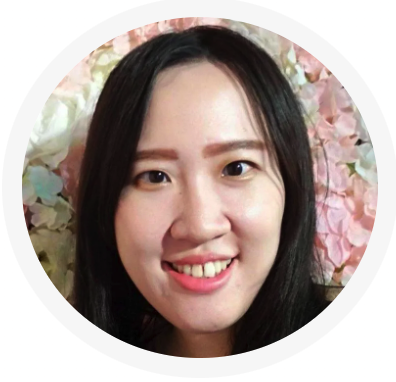 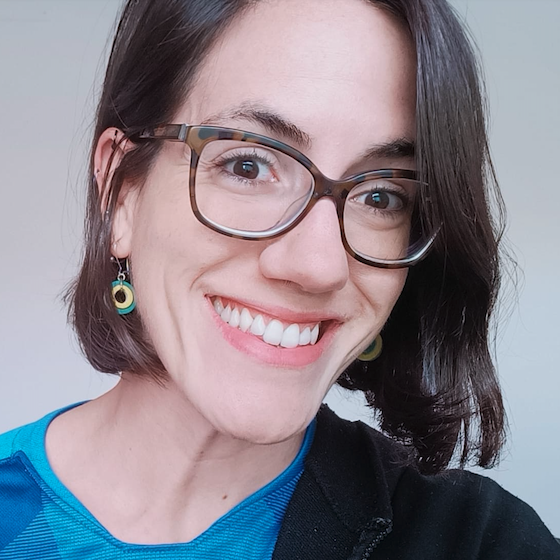 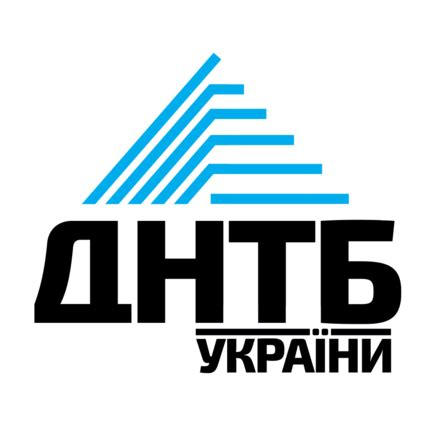 Paloma
Marín-Arraiza

Engagement Manager
0000-0001-7460-7794
‹#›
Чому вам варто інтегруватися?
‹#›
Полегшити життя дослідників та максимізувати переваги вашого членства!
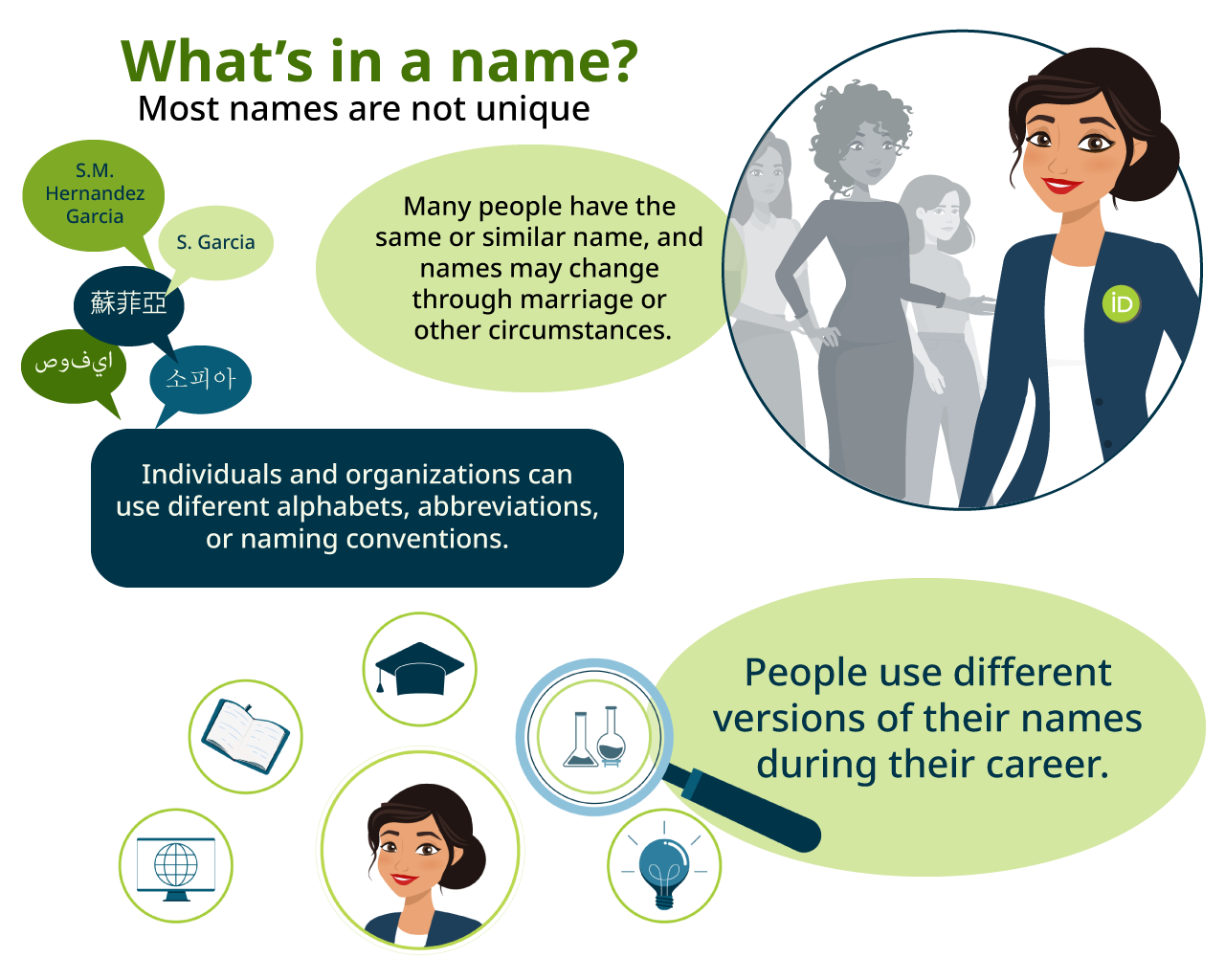 Тільки організації-члени ORCID можуть додавати елементи до записів ORCID та/або синхронізувати з Реєстром ORCID.
‹#›
Давайте з'ясуємо, що таке інтеграція ORCID.
‹#›
Інтеграція - ключ до отримання цінності з ORCID
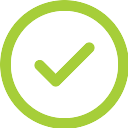 Вони з'єднують інституційну систему з реєстром ORCID за допомогою ORCID API.
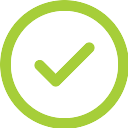 Вони вимагають автентифікації користувачів.
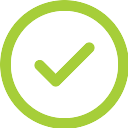 Вони дозволяють синхронізувати дані з ORCID (за допомогою API учасника).
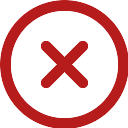 Вони не є пошуком даних у реєстрі ORCID.
Процес автентифікації в інтеграції
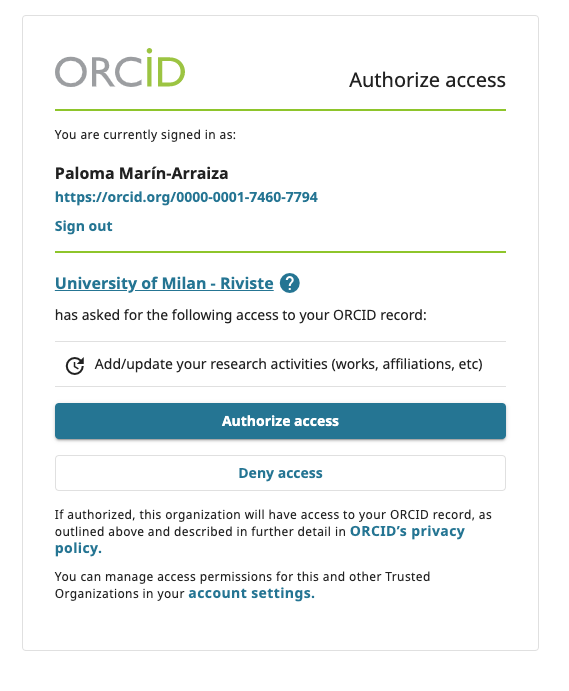 Користувачі повинні увійти в систему. Це гарантує, що підключено правильний ідентифікатор ORCID.
Хто запитує
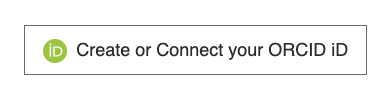 Які дозволи надаються
Існує кілька способів інтеграції з ORCID!
‹#›
Варіант 1: Системи сертифікованих постачальників можуть бути найшвидшим способом інтеграції ваших систем з ORCID.
Сертифіковані постачальники послуг ORCID відповідають найкращим практикам інтеграції з ORCID
Йдеться про налаштування вашої системи для роботи з ORCID.
Будь ласка, відвідайте нашу ORCID Certified Service Providers для отримання додаткової інформації
Постачальник послуг - це ваша перша контактна особа!
‹#›
DSpace 7.3 (і далі), OJS 3, ePrints, серед інших, належать до цієї категорії
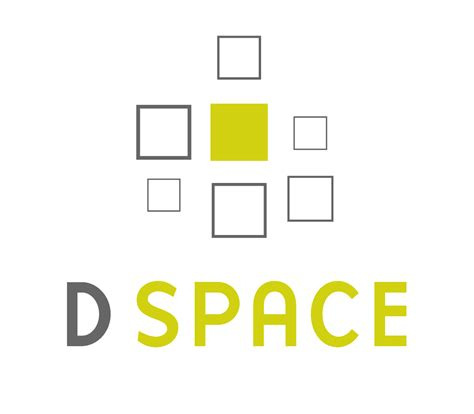 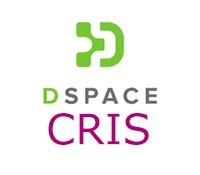 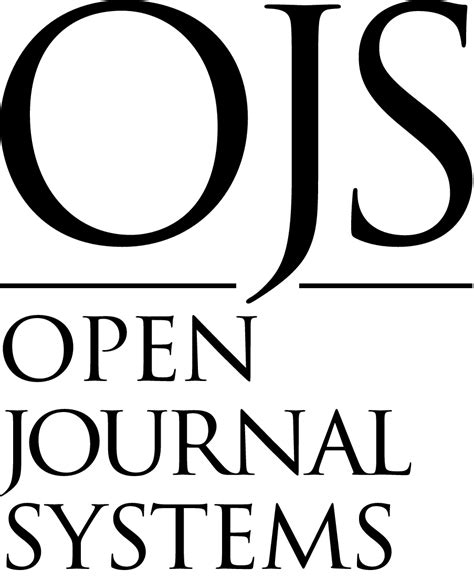 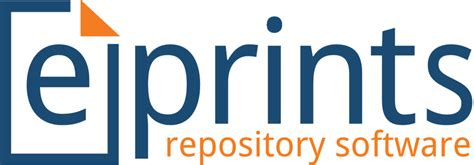 DSpace 
documentation
OJS 
documentation
DSpace CRIS
documentation
ePrints 
documentation
‹#›
Варіант 2: Системи постачальників, які підтримують ORCID, також можуть бути простими!
CRIS systems (e.g. PURE)  
Repository systems (e.g. Dataverse, invenio)
Funding systems (e.g. Symplectic Grant Tracker)
Publishing systems (e.g. ManuscriptManager)
Постачальник - це ваша перша контактна особа!
‹#›
Варіант 1 і 2: Інтеграція з постачальниками - Робочий процес
ORCID попередньо схвалює інтеграцію
Виробництво
Команда ORCID співпрацює з системним провайдером, щоб забезпечити інтеграцію, яка відповідає найкращим практикам ORCID.
Учасники можуть протестувати в Sandbox, але це не є обов'язковим
Запит на отримання виробничих повноважень
Запустіть інтеграцію офіційно
‹#›
Варіант 3: Розробка власної інтеграції може зайняти більше часу та зусиль, але ми готові допомогти.
Зверніться до команди ORCID та SSTL щодо планів інтеграції
Розробляйте та тестуйте свою інтеграцію, використовуючи нашу Sandbox Testing Server
Дізнайтеся про наші найкращі практики інтеграції та переконайтеся, що ваша інтеграція відповідає нашим мінімальним вимогам для запуску. 
Заплануйте демонстрацію з нашою командою
Після схвалення подайте заявку на отримання облікових даних учасника API
Почніть інтеграцію та спілкуйтеся зі спільнотою
Ми будемо раді допомогти вам просувати вашу інтеграцію, коли вона буде запущена!
[Speaker Notes: In some cases, your members will want to use ORCID in their own custom integrations - existing or future. Inevitably, this will be a longer and more complex process, but it will enable them to implement ORCID in a way that really works for them and their researchers. There are some great examples of existing custom integrations that we encourage you to share with any members that are planning to build their own and we’d also be happy to put you - and/or your members - in touch with other organizations that have gone this route.

In the meantime, this is a high-level checklist - there’s a lot more detail about workflows, touchpoints, and technical documentation on members.orcid.org. Please be sure that you familiarize yourself with this information and that members planning to build their own integration do so too. We will provide additional support for the first one or two of these integrations being built by your members [OK - OR DO WE NEED MORE HERE/SEPARATE TRAINING?]]
Варіант 3: Кастомні інтеграції - Робочий процес
Огляд
Виробництво
Тестування в Sandbox
Request Sandbox credentials
Тестування в Sandbox з використанням документації
Питання під час процесу надсилаються до SSTL або переадресовуються до ORCID, якщо вони складні (membersupport@orcid.org)
На основі контрольного списку
Задокументовано скріншотами або скрінкастом
Бажано мати Sandbox ORCID iD, що містить дані, додані через інтеграцію
Запит на отримання виробничих повноважень
Запустіть інтеграцію офіційно
‹#›
Варіант 4: Члени консорціуму мають доступ до Менеджера приєднання.
Доступні дані про приналежність (зайнятість, освіта, кваліфікація, запрошені посади, послуги та членство).
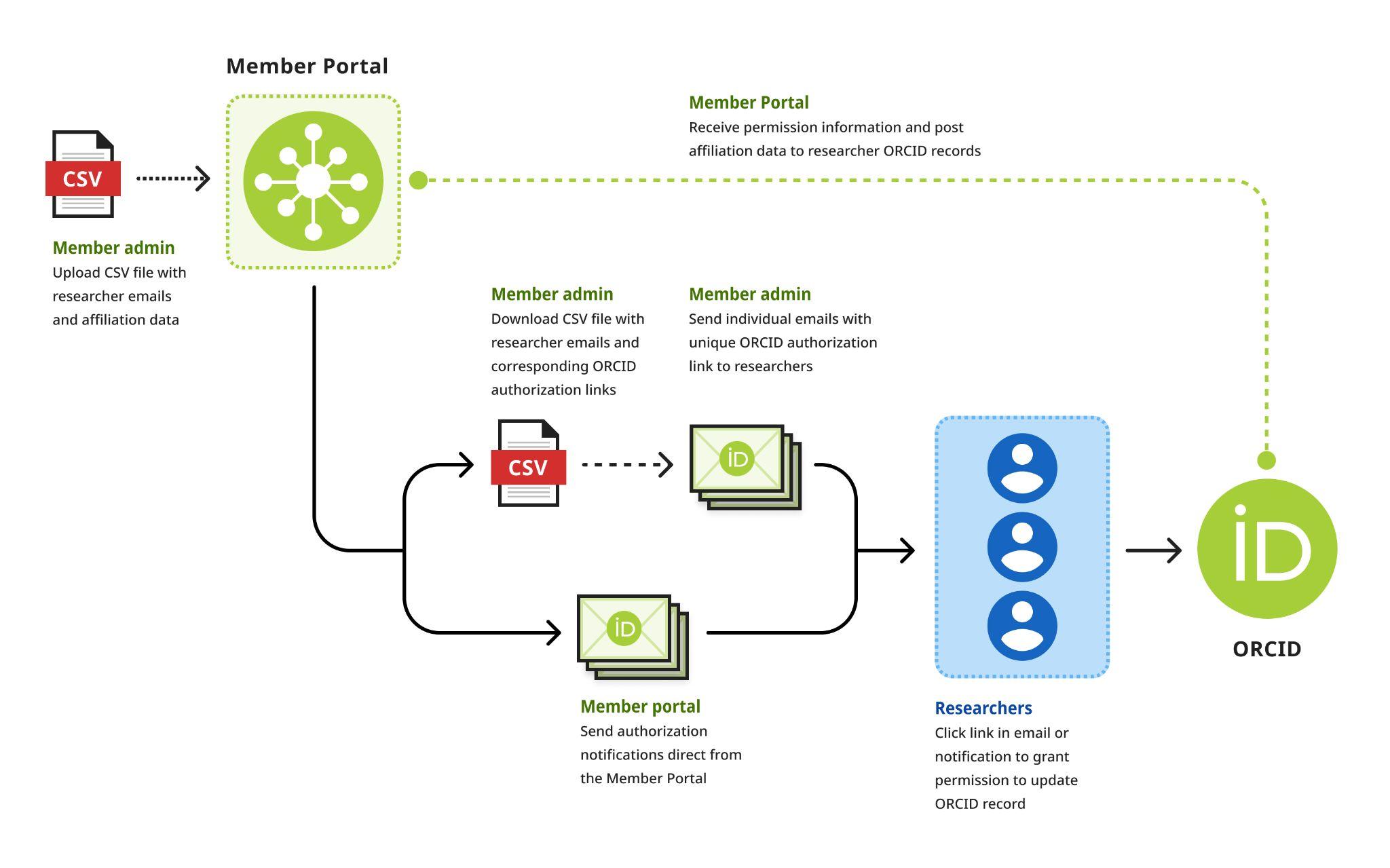 Додаткова інформація:
https://info.orcid.org/documentation/member-portal/member-portal-affiliation-manager-guide/ & https://info.orcid.org/documentation/integration-guide/admin-guide-to-affiliations/
‹#›
Варіант 4: Менеджер афіліації - Робочий процес
Попросіть доступ і прочитайте документацію
Використовуйте файл CSV
Запит доступу до Порталу за допомогою form
Прочитайте Affiliation Manager Guide
Використовуйте доступний csv шаблон 
Заповніть дані
Завантажте дані
‹#›
Варіант 4: файл CSV
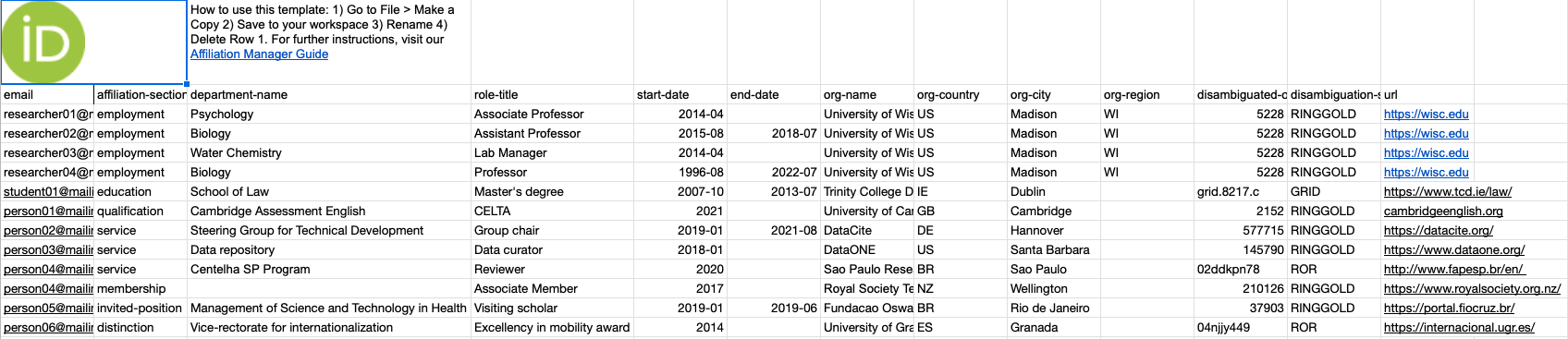 Впровадження найкращих практик може зробити вашу інтеграцію з ORCID більш корисною для всіх у вашій організації.
‹#›
Надавайте користувачам описові повідомлення про помилки та контакт для зв'язку зі службою підтримки, якщо взаємодія йде не так, як очікувалося
1
5
Налаштуйте користувацький досвід
Забезпечте робочий процес для користувачів, якщо вони відмовлять вам у доступі до системи
2
6
Покажіть свій логотип учасника ORCID
3
7
Створіть послідовний користувацький досвід, асоціюючи піктограму iD з надійним процесом підтвердження
Надайте користувачам можливість видалити свій ідентифікатор ORCID та дані з вашої системи
4
8
Використовуйте токен доступу для перевірки наявних дозволів
Оновлюйте додані елементи, коли потрібні виправлення
Більше інформації: https://info.orcid.org/ufaqs/integration-best-practices/
Успішні підходи до інтеграції ORCID
‹#›
Інтеграції складаються з трьох частин
LAUNCH
INTEGRATE
PLAN
PROJECT TIMELINE
Взаємодійте зі своєю спільнотою на всіх етапах, щоб підготувати її до запуску та максимізувати організаційне прийняття.
Закладіть основу для надійного плану інтеграції
Залучайте потрібних людей з самого початку
Бібліотека, ІТ, дослідницький відділ, відділ кадрів, інші
Як ORCID вписується у ваші існуючі системи та робочі процеси?
Sign in – why not link your researchers’ ORCID iDs?
Account settings/user profile
faculty review 
eThesis/Dissertation submission 
conference registration
journal/paper review submission 
data repository submissions 
resources use application 
funding requests
Ви вже використовуєте якусь із систем постачальників, що підтримують ORCID?
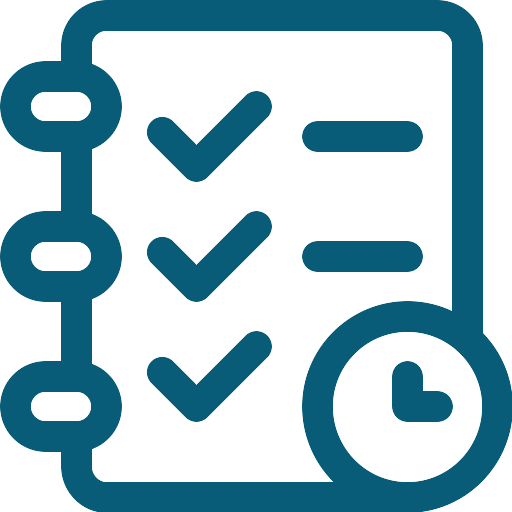 Більше інформації:  https://info.orcid.org/documentation/workflows/
‹#›
Яку інформацію ви хочете, щоб ваша інтеграція отримувала, ділилася та використовувала?
Яку інформацію ви хочете отримати з записів ORCID ваших дослідників?

Яку інформацію ви можете додати до їхніх записів ORCID?
Asserting affiliations 

Де ви будете відображати ORCID iDs?

Ви хочете, щоб інформація у вашій системі (системах) та ORCID була синхронізована?
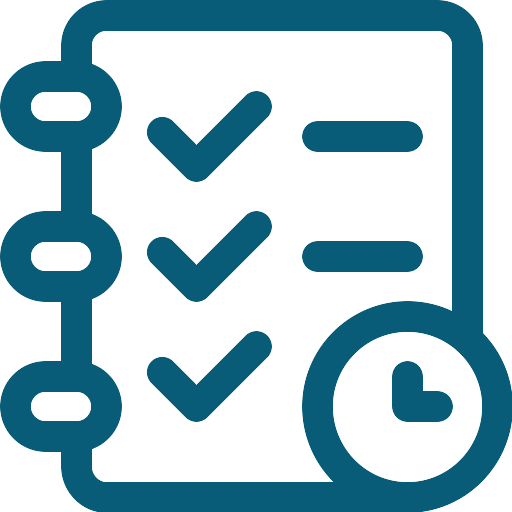 Більше інформації: https://info.orcid.org/documentation/integration-guide/getting-started-with-your-orcid-integration/
‹#›
Як ви збираєтесь переконати свою організацію прийняти інтеграцію з ORCID?
Чиї ідентифікатори ORCID ви збиратимете (викладачів, студентів, співробітників, інших)?

Коли і де ви будете просити iD (сторінка профілю, під час щорічного огляду)?

Як ви будете спілкуватися з вашими дослідниками про ORCID і що ви будете розповідати їм про вашу інтеграцію?
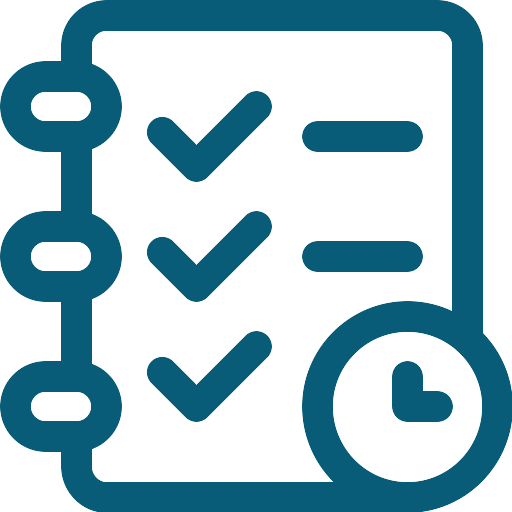 Більше інформації:  https://info.orcid.org/outreach-resources/
‹#›
Зробіть перший крок до інтеграції
Перевірте, чи є у вас системи, які мають pre-built ORCID integrations (Варіанти 1 та 2)
Якщо ви зацікавлені у створенні власної інтеграції, ознайомтеся з нашою документацією (Варіант 3)
Якщо ви є членом консорціуму, зверніться до керівника групи залучення, щоб активувати Affiliation Manager і почати вносити дані про приналежність до консорціуму в облікові записи ваших дослідників. (Варіант 4)
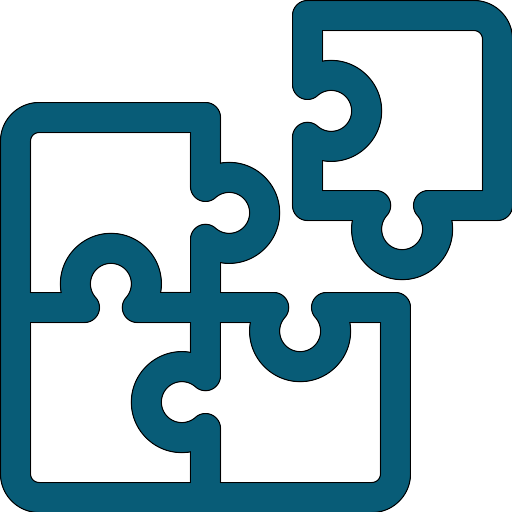 ‹#›
Додаткові ресурси
Step-by-step tutorial covering the basics of the API (3-legged-OAuth process, important API Calls) for custom integrations: https://orcid.github.io/orcid-api-tutorial/
Schemas and mapping: https://github.com/ORCID/orcid-model/blob/master/src/main/resources/record_3.0/README.md#xsds-and-current-state-all-stable
Webhook notifications: https://info.orcid.org/documentation/api-tutorials/api-tutorial-registering-a-notification-webhook/
‹#›
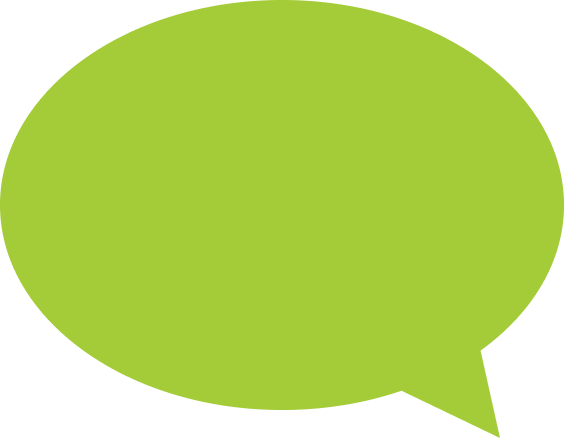 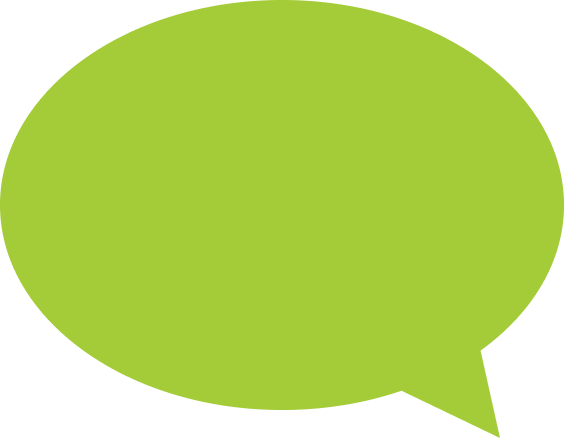 Q & A
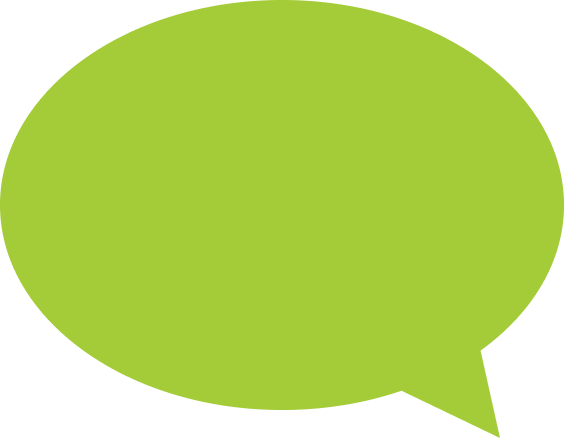 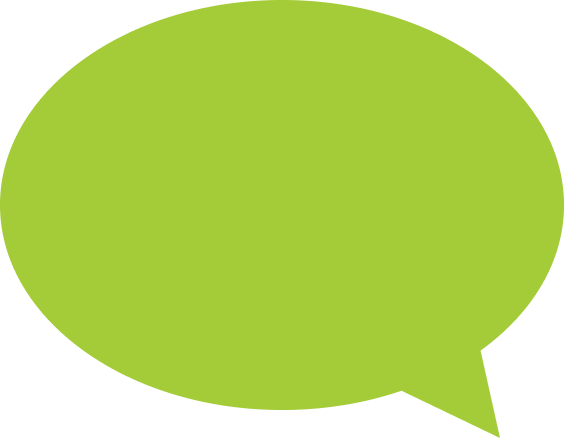 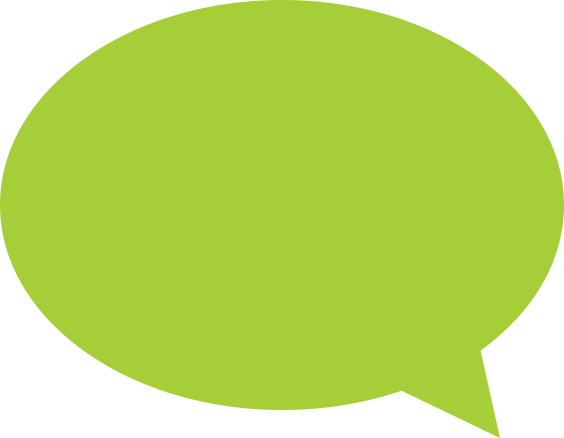 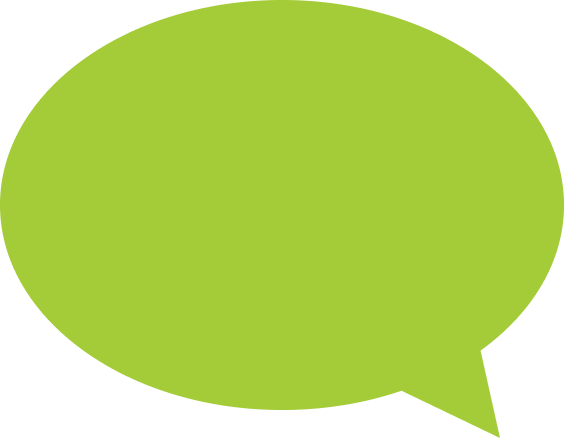 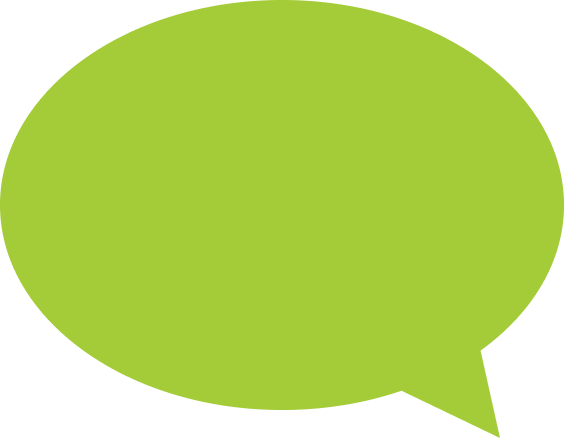 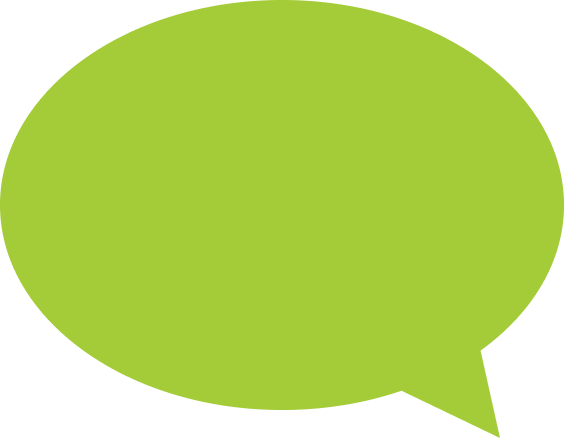 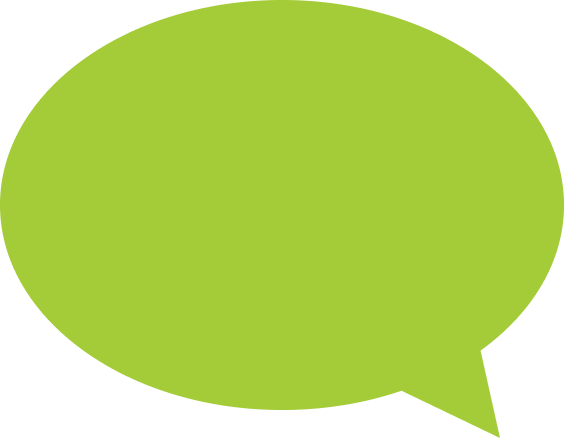 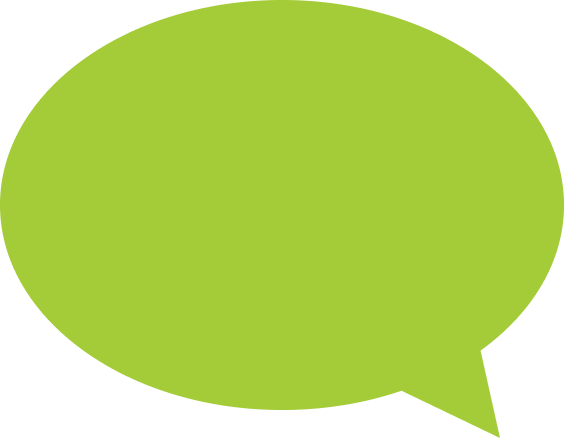 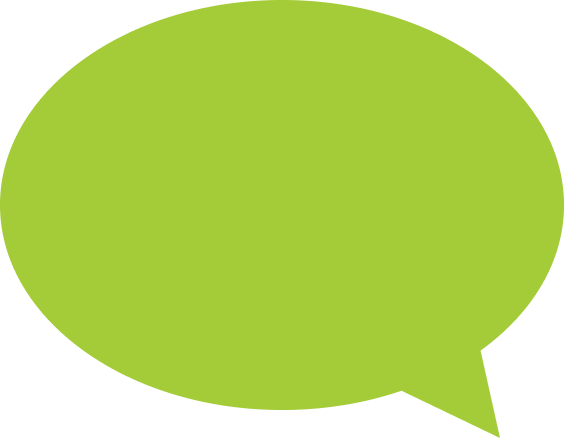 ‹#›
Thank you for your attention
Дякуємо за увагу
‹#›